Year 1 Phonics
Focus sounds:
 e-e u-e
Can you still…
Sound out each of these:
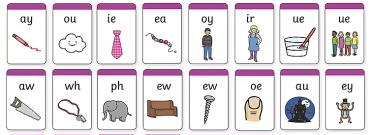 u_e- two letters that make one sound.This is a split digraph.
A split digraph is two letters that make one sound with a letter in between.
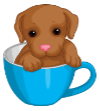 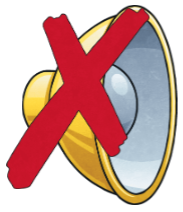 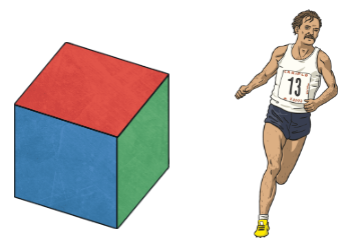 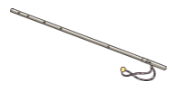 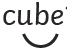 mute
flute
cute
Sound buttons look different with split diagraphs. Have a go at writing the words above with sound buttons.
e_e- two letters that make one sound.This is a split digraph.
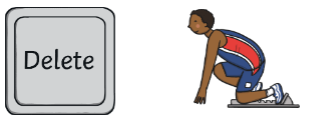 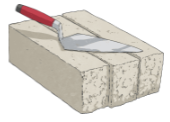 delete 		athlete 		 concrete
Can you write sentences using each of these e-e sound words?

Remember your capital letter and full stop.
Split digraphs
Write what you see in each picture. Each one contains a split digraph.
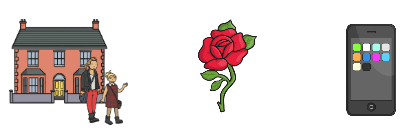 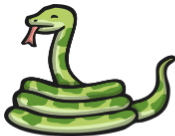 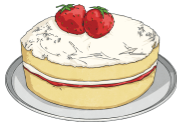 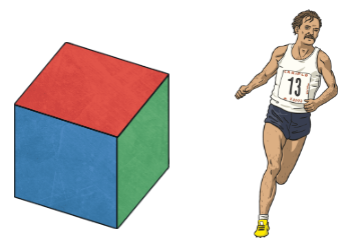 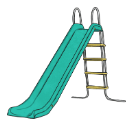 Split digraphs
Write what you see in each picture. Each one contains a split digraph.
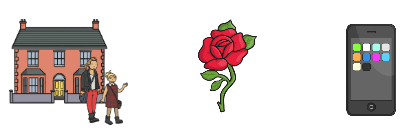 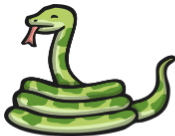 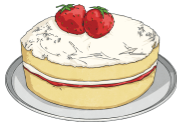 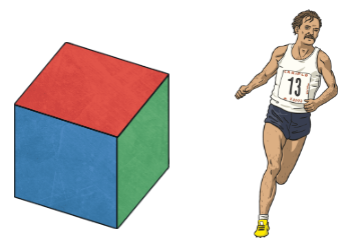 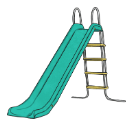 cake 	snake	 phone


cube 	athlete	 slide
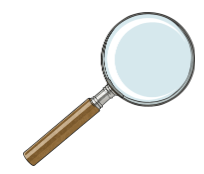 Split digraph hunt
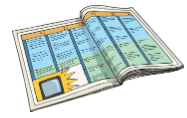 Count how many split digraphs you can find in a book. Make a list of the words.

Which split digraph did you find the most of?






Challenge: Can you use any in a sentence?
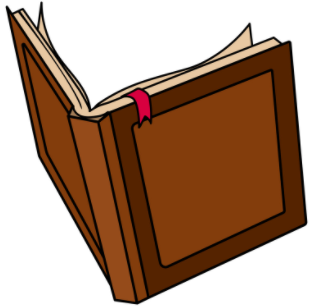 Sight word splat-Ask your grown up to say a sight word and see how quickly you can point to it.
Fill in the gaps in the sentences using the sight words in the box.
 
I wanted to go to ______ house.

The bus took the ______ to town.

_____ is the pen you were looking for.

He is ____ Smith

That lady is called ______ Jones.
your 			here		
			Mr		their 	Mrs											people
Sight word splat-Ask your grown up to say a sight word and see how quickly you can point to it.
Fill in the gaps in the sentences using the sight words in the box.
 
I wanted to go to your house.

The bus took the people to town.

Here is the pen you were looking for.

He is Mr Smith

That lady is called Mrs Jones.
your 			here		
			Mr		their 	Mrs											people
Useful website games:
https://www.phonicsplay.co.uk/resources/phase/3/buried-treasure (phonics play, buried treasure. Choose phase 5 and select the sounds we have learnt this week. username: march20, password: home)
https://www.phonicsplay.co.uk/resources/phase/3/flashcards-speed-trials (phonics play, username: march20, password: home, flashcards speed trial, phase 3 or 5)
https://www.phonicsplay.co.uk/resources/phase/3/tricky-word-trucks (phonics play, username: march20, password: home, tricky word trucks, pick individual words, tick all phase 3 or 5)